LET’S PLAY!
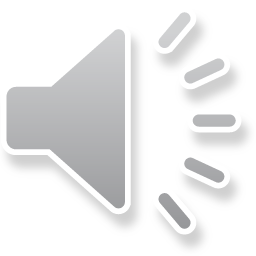 HERE ARE TODAY’S CATEGORIES
Past Tense
I _____ (go) to the beachyesterday.
A. wentB. comeC. going
What is the past tense of “make”?
A. makeB. made
Last night, we _____ (see) the fireworks.
A. seeingB. sawC. sight
What is the past tense of “do”?
A. doneB. did
He _____ (eat) ramen 
last week.
A. eatingB. eatenC. ate
What is the past tense of “watch”?
A. watchedB. watching
Yesterday, she _____ (do) her homework.
A. doneB. didC. don’t
What is the past tense of “study”?
A. studiedB. studying
Earlier, they _____ (play) soccer.
A. playB. playedC. playing
GREAT JOB!